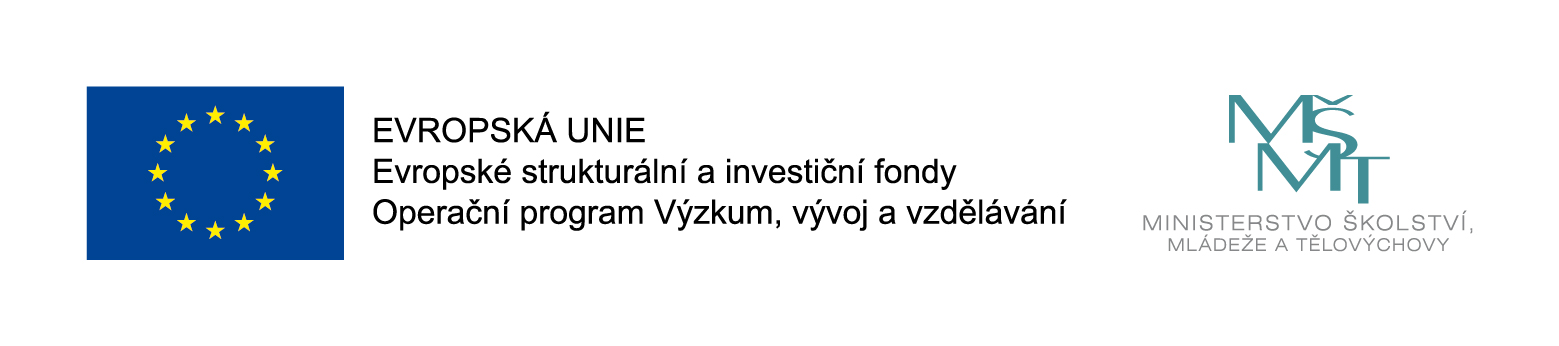 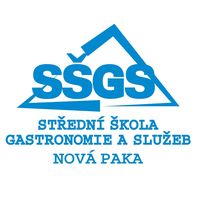 Realizace projektu IKAP II a šablon III na SŠGS NP
Registrační číslo projektu: CZ.02.3.68/0.0/0.0/19_078/0019192
Hlavní aktivity v projektu
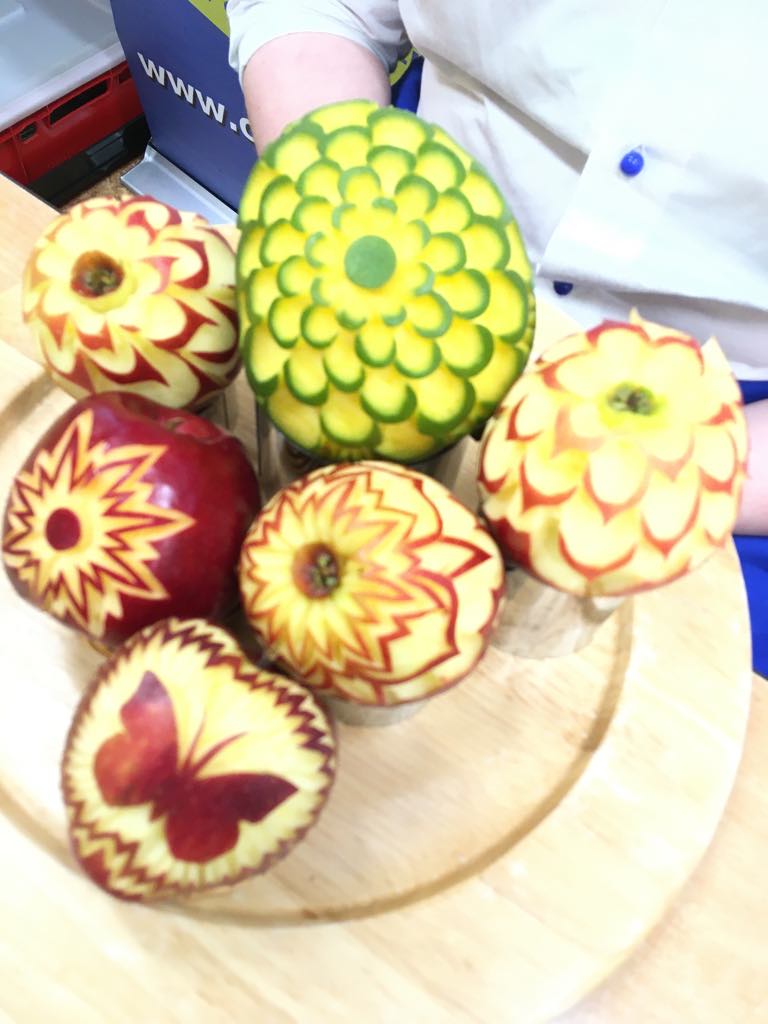 IKAP II
rozvoj dvou klíčových kompetencí 
podpora polytechnického vzdělávání 
rozvoj digitálních kompetencí
Šablony III
koordinace spolupráce se zaměstnavateli
zapojení odborníka do výuky
kariérové poradenství pro žáky školy
doučování
podpora polytechnického vzdělávání
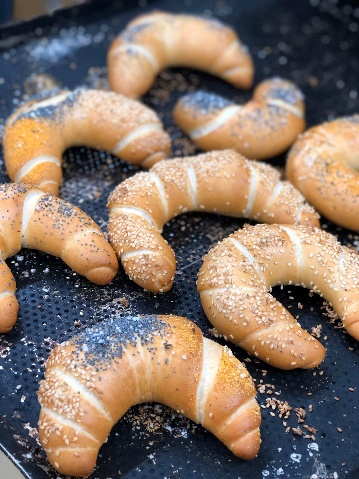 Cílem aktivity je prohloubit spolupráci pedagogů ZŠ a SŠ
bude zrealizováno 26 kroužků pro žáky ZŠ v oborech
kuchař
cukrář
truhlář
krejčí
pekař

žáci ZŠ se seznámí se základy jednotlivých řemesel
zaměří se také na moderní trendy v jednotlivých oborech a jejich propojení s digitálními technologiemi
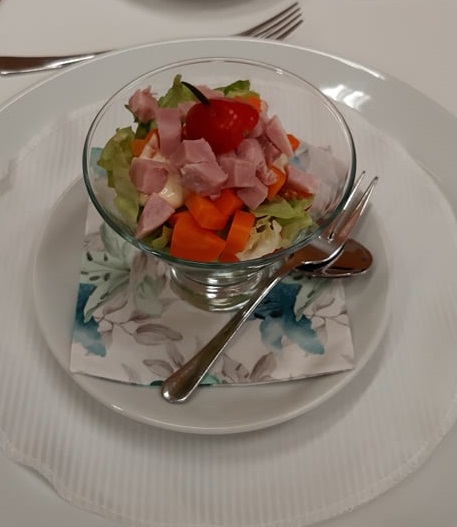 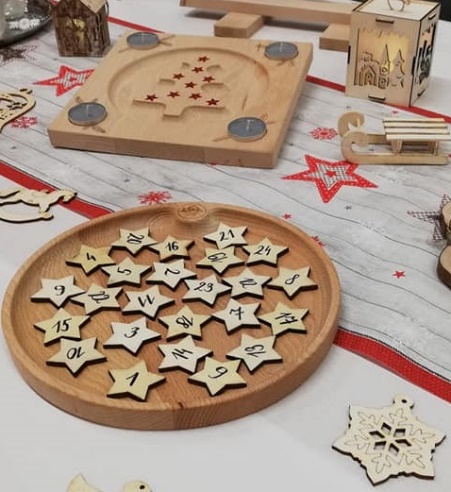 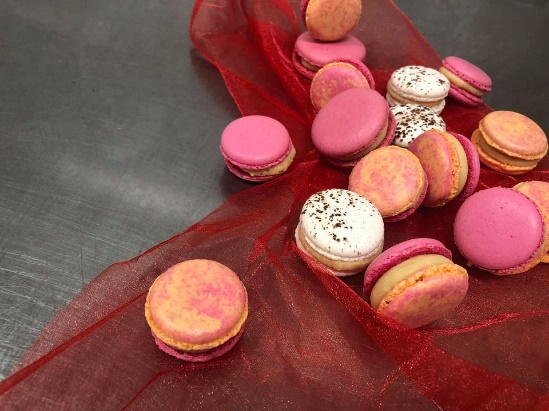 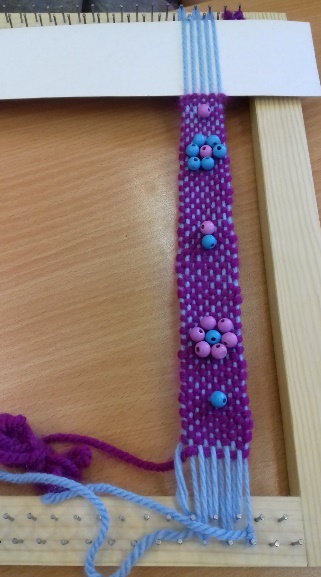 podpora polytechnického vzdělávání
pro děti MŠ bude vytvořen cyklus projektových dní se zaměřením na základní poznání řemesel 
kuchař
cukrář 
pekař



Součástí aktivity bude práce s pracovními listy
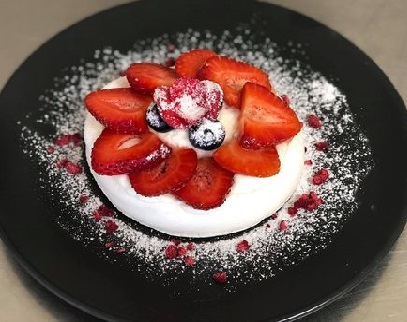 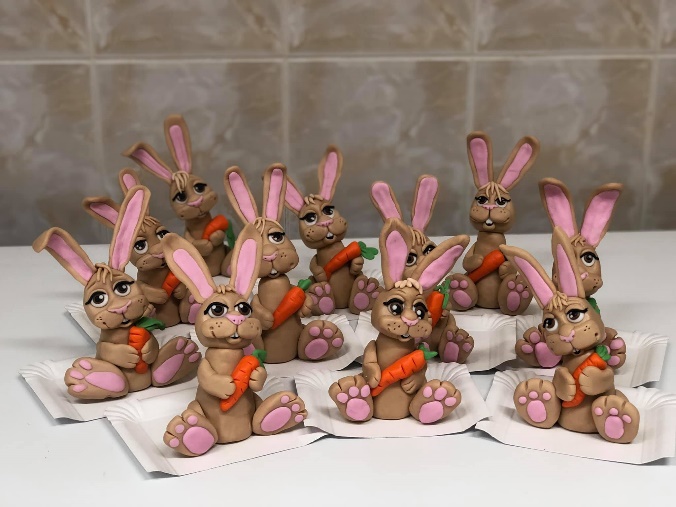 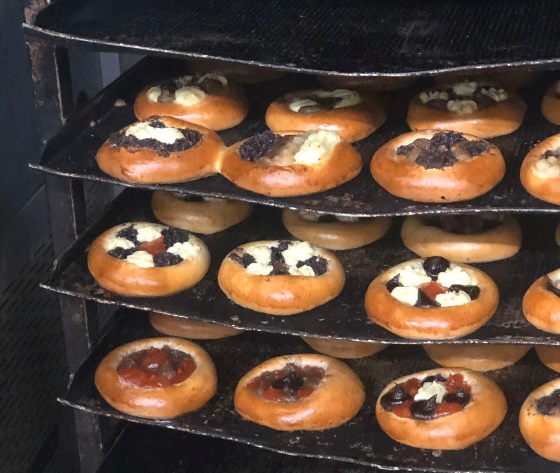 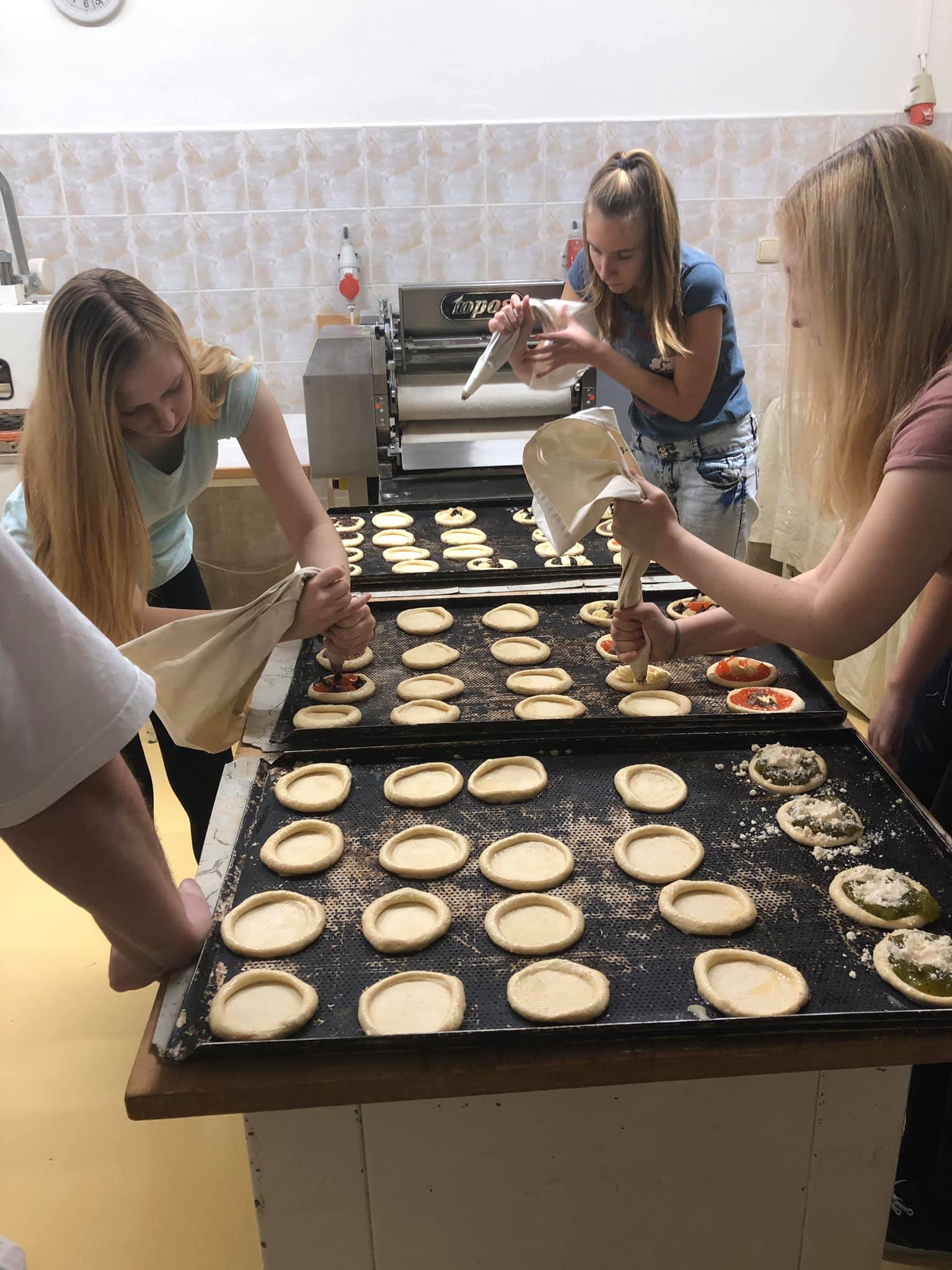 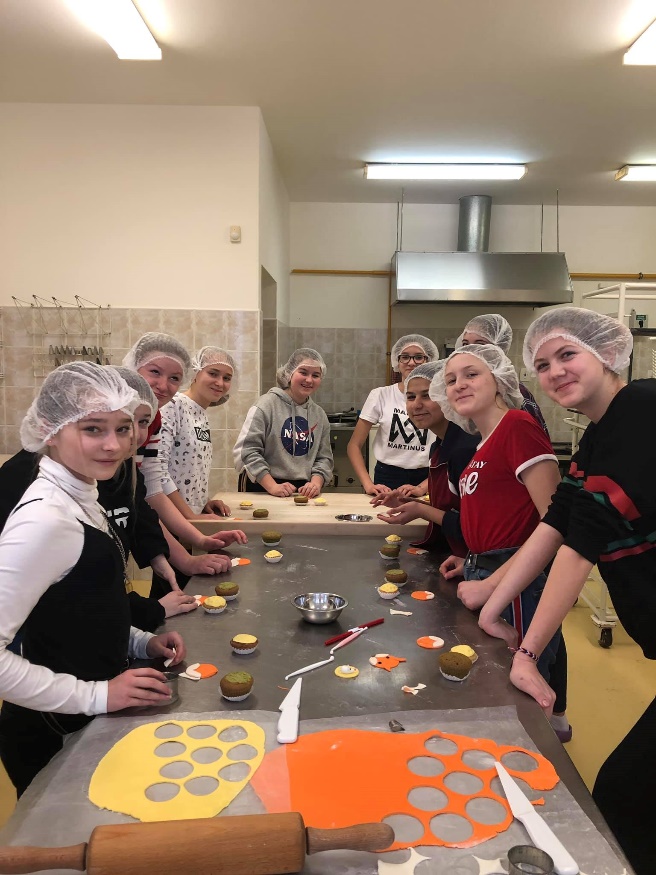 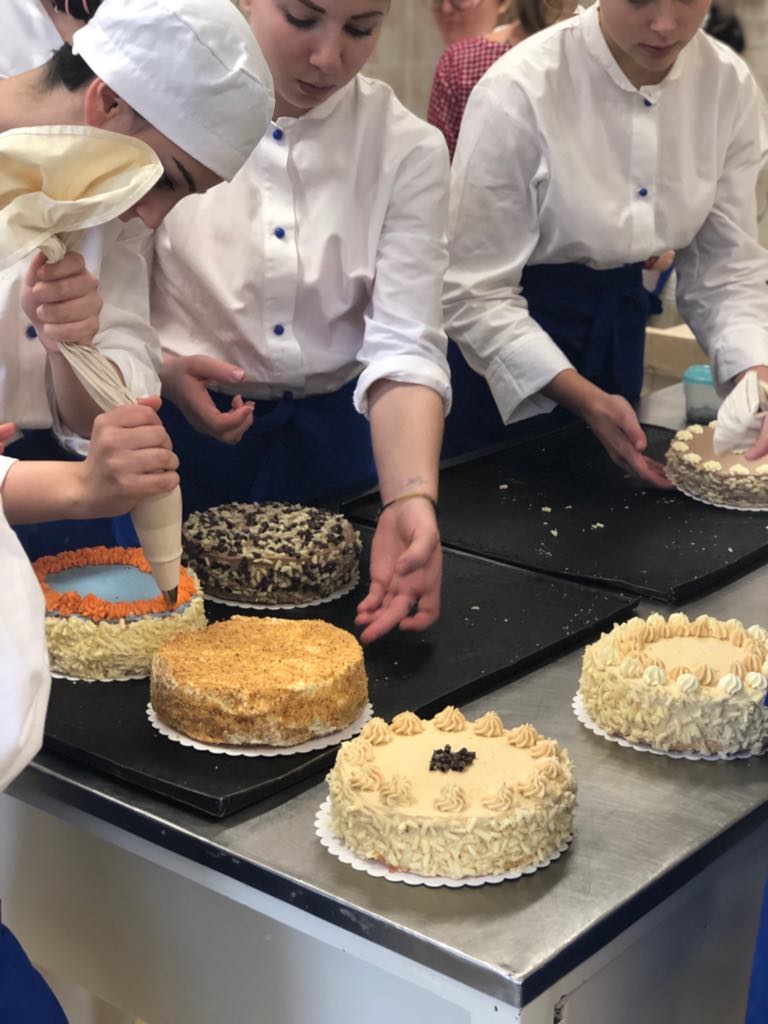 rozvoj digitálních kompetencí
Aktivita je určena pro žáky 2. a 3. ročníku oboru truhlář, krejčí a hotelnictví 
budou mít možnost pracovat s reálnými programy a vybavením (CAD, CAD 3, 3D tiskárny)
dojde k výraznějšímu propojení teorie a praxe
žáci budou podporováni ve vlastní kreativitě -  budou realizovat vlastní žákovské projekty s využitím moderních ICT technologií cílem je zvýšit odborné znalosti žáků a i jejich počítačovou gramotnost 
v oboru Hotelnictví se budou žáci podrobněji seznamovat s programy, které zajišťují chod restaurací a hotelů
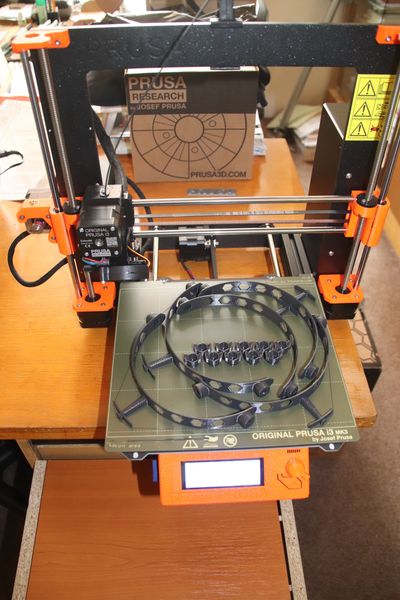 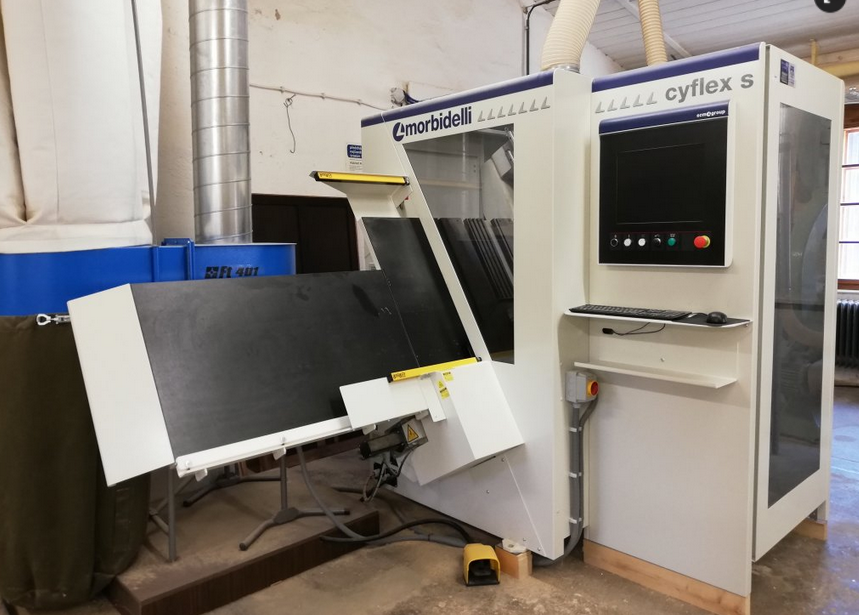 koordinace spolupráce se zaměstnavateli
Koordinátor spolupráce školy a zaměstnavatele bude působit jako prostředník mezi školou a zaměstnavateli
Budou probíhat tyto aktivity:
kulatý stůl pedagogů školy a možných budoucích zaměstnavatelů za účelem navázání spolupráce v oblasti realizace praktického vyučování 
workshop o možnostech stáží pedagogických pracovníků/žáků školy u možných budoucích zaměstnavatelů 
workshop k zapojení odborníků z praxe ve výuce odborných předmětů školy 
workshop příkladů dobré praxe a zpětné vazby žáků z absolvovaného praktického vyučování 
workshop za účelem získaní podnětů pro úpravu ŠVP za účasti pedagogů a zástupců zaměstnavatelů
zapojení odborníka do výuky
Cílem je prohloubit spolupráci Pedagoga a odborníků z praxe v rámci odborných předmětů
Díky spolupráci se zlepší kvalita výuky, která bude mít pozitivní vliv na výsledky žáků
Proběhnou tyto aktivity:
Barmanský kurz
Kurz vyřezávání ovoce a zeleniny
Kurz ošetřování a čepování piva
someliérský kurz	
kurz malování na látky
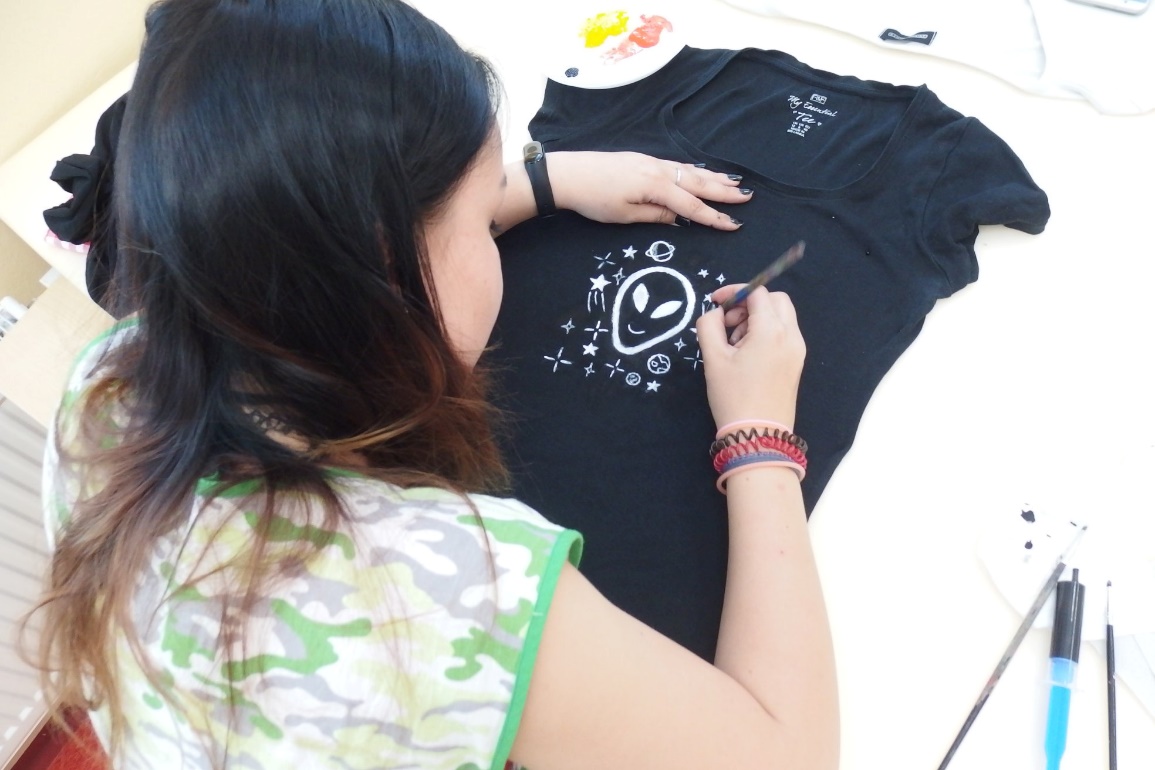 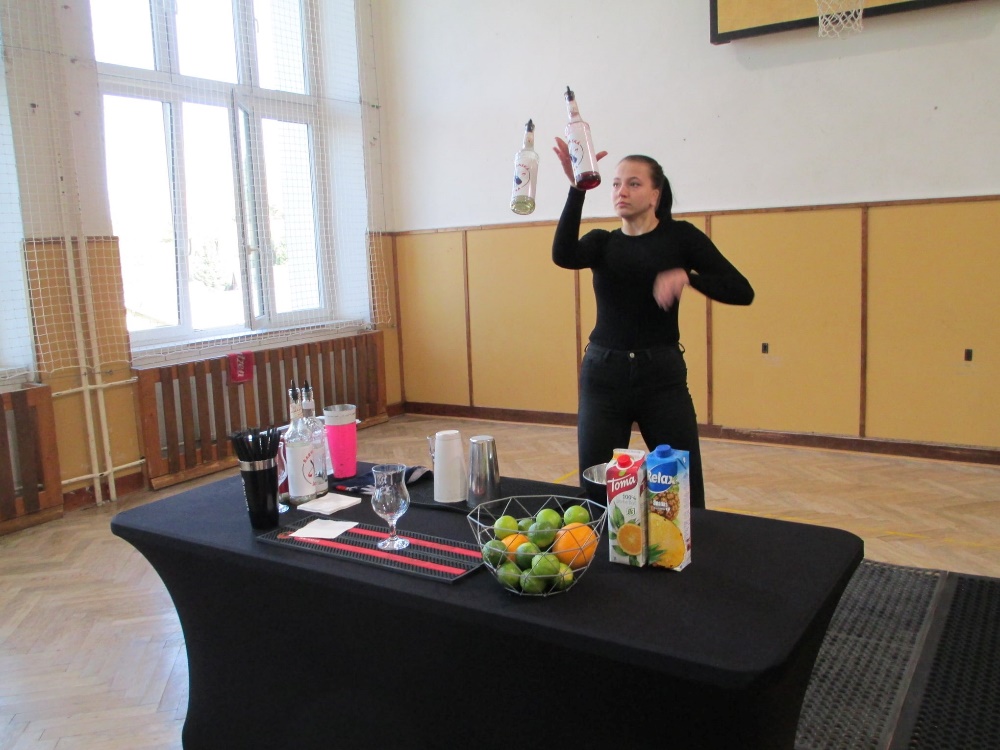 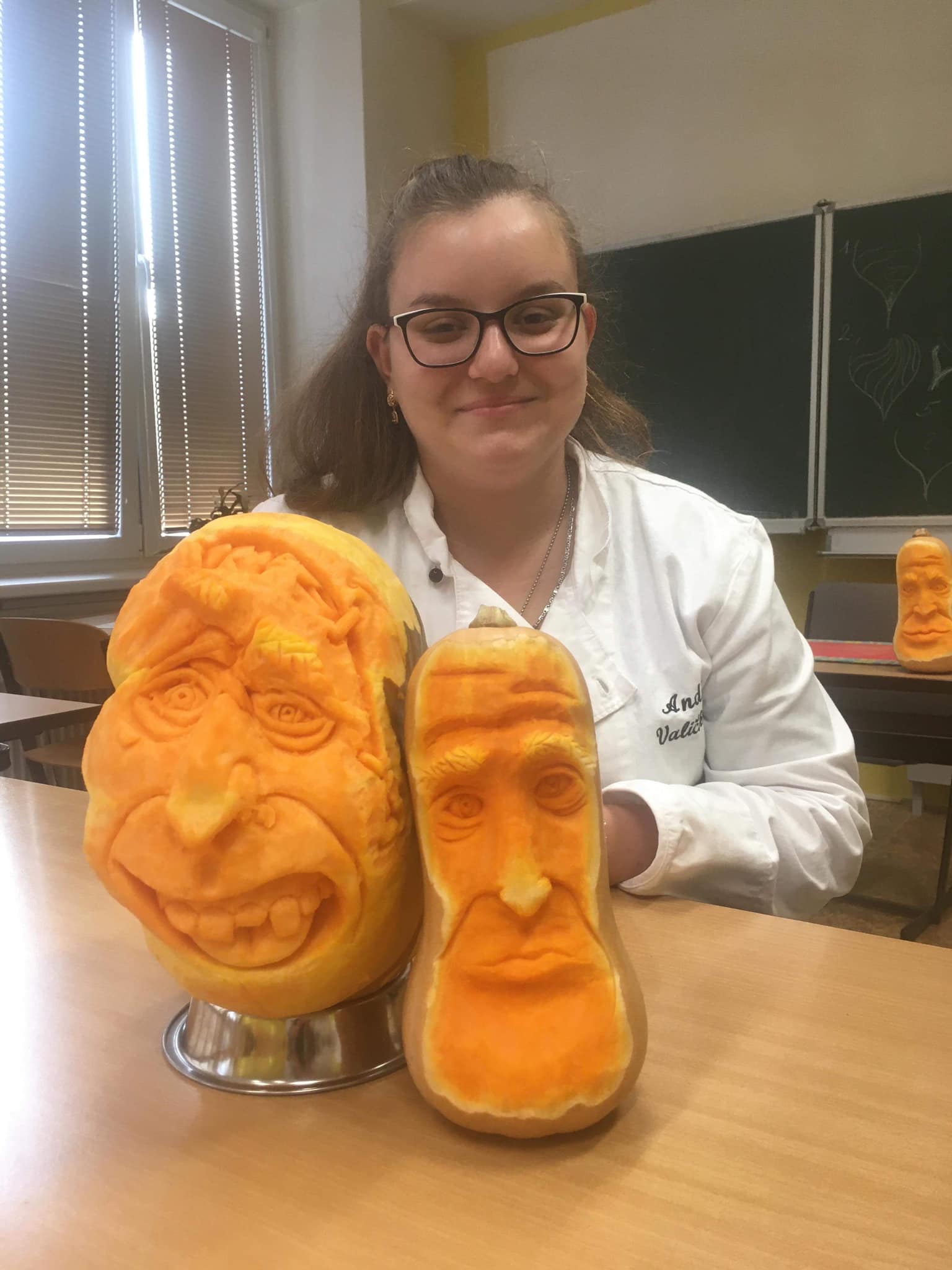 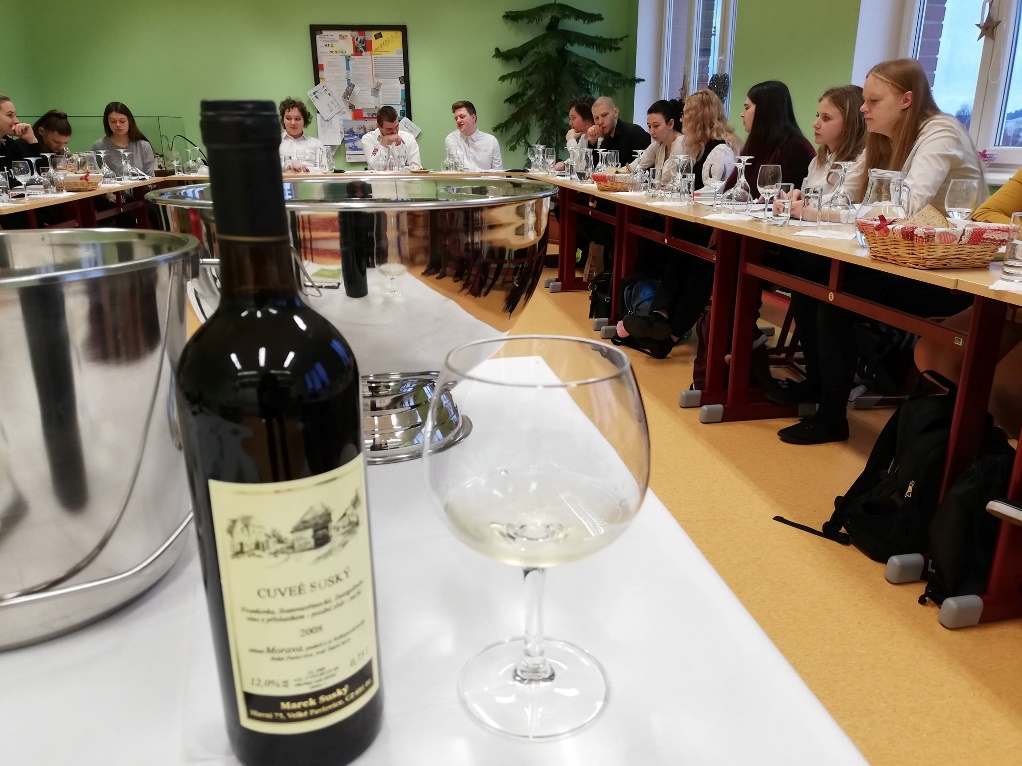 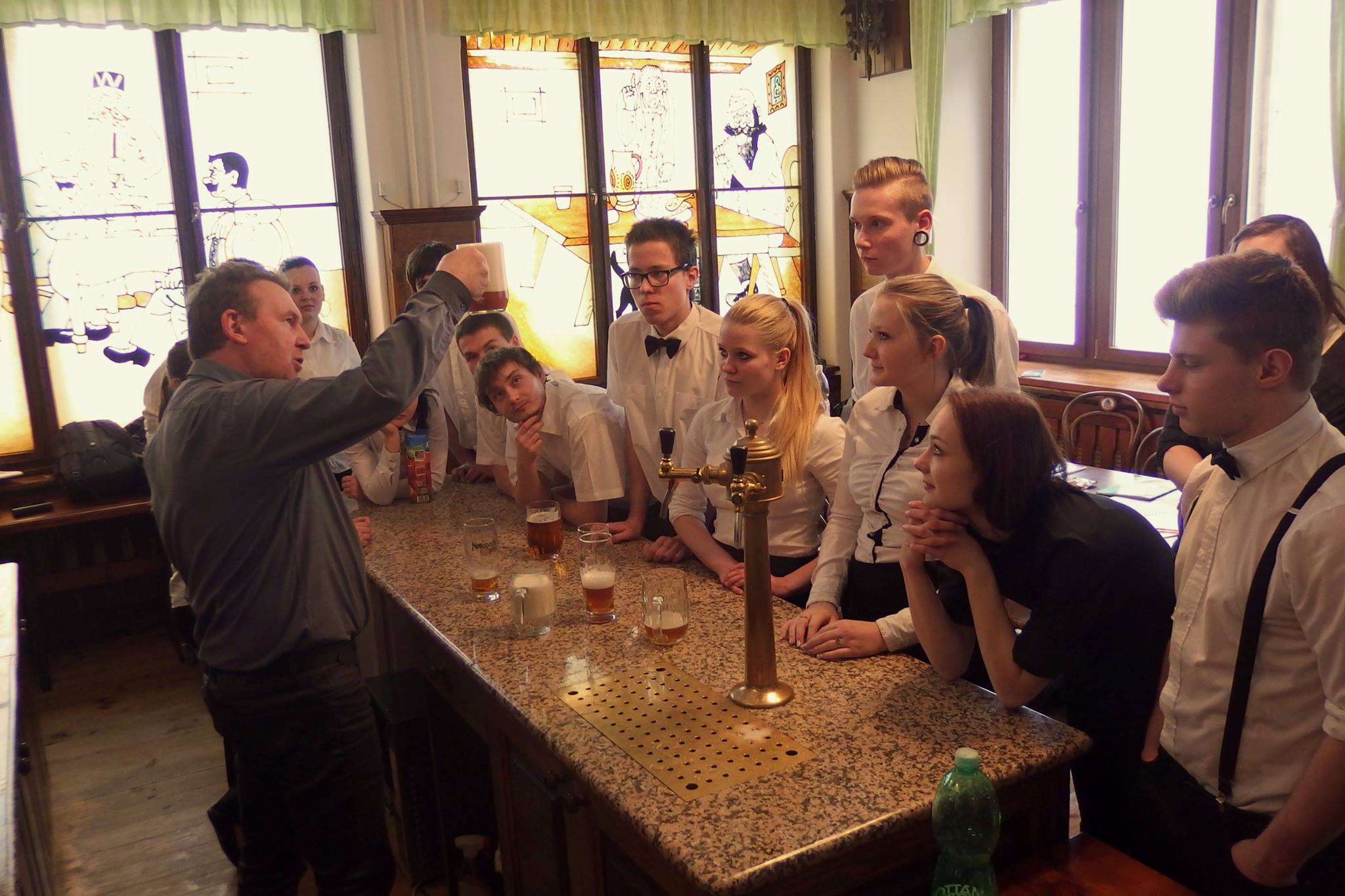 kariérové poradenství pro žáky školy
Školní kariérový poradce bude působit jako podpora žáků při hledání budoucího zaměření vzdělávání a profesní orientace
zaměří se jak na žáky směřující do dalšího vzdělávání, tak i na žáky s potřebou podpůrných opatření a žáků ohrožených předčasným odchodem ze vzdělávání
doučování
Cílem aktivity je podpořit žáky ohrožené školním neúspěchem prostřednictvím doučování
zaměříme se také na žáky ze sociálně znevýhodněného a kulturně odlišného prostředí	
doučování bude probíhat jak ve všeobecných předmětech, tak i v odborných předmětech včetně odborného výcviku
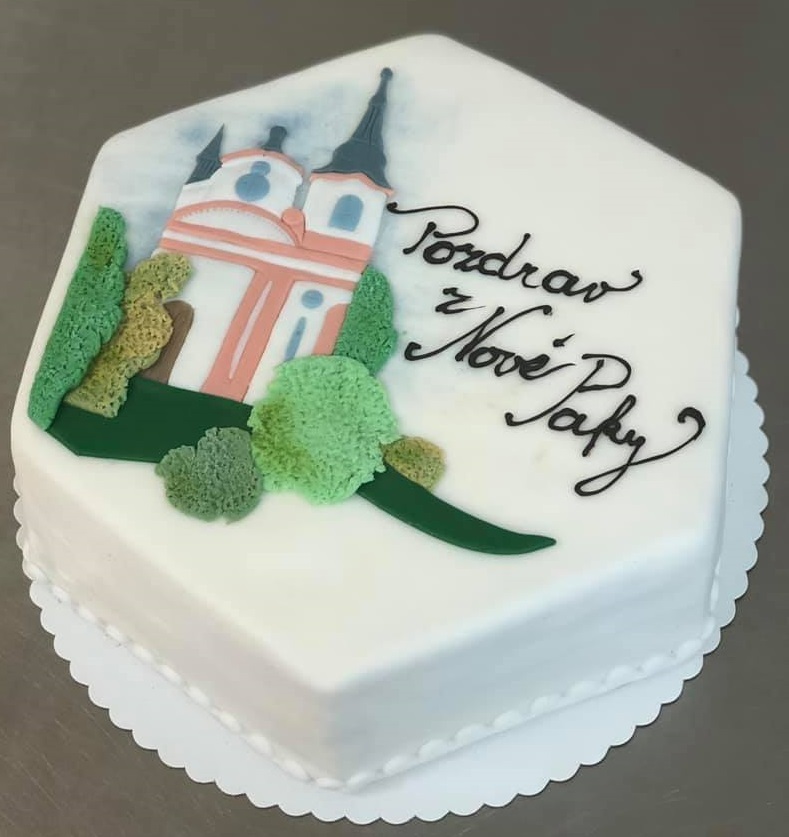 děkuji za pozornost